Transmitted by the IWG on  VMAD
Informal document GRVA-04-18
4th GRVA, 24-27 September 2019Agenda item 4(b)
Status Report July meetingValidation Methods for Automated  Driving(VMAD)
GRVA, September 2019
Feedback from 178th WP.29
Framework document on automated/autonomous vehicles approved
   (ECE/TRANS/WP29/2019/34/rev.1)
ToR’s for VMAD (and FRAV, EDR/DSSAD) approved
Request to VMAD to evaluate new validation methods (including CEL) for ALKS before February 2020 GRVA session
Consideration of Framework document and ToR for VMAD
Excerpt from framework document：
"Design and validation methods should demonstrate the behavioral competencies an Automated/autonomous vehicle would be expected to perform during a normal operation, the performance during crash avoidance situations and the performance of fall back strategies. Test approaches may include a combination of simulation, test track and on road testing”
A number of comments for clarification, possible discrepencies between ToR and Framework document and unclear differences in wording have been raised in the group
These issues can and will be tackled in the future and should not hinder the progress of VMAD
Roadmap of VMAD Activities
Evaluating new test and assessment methods, (including CEL) when applied to Automated Lane Keeping Systems of SAE levels 3/4 compatible with advanced technology such as that defined by the GRVA ACSF group.
           February 2020
Deliver new assessment/test methods including requirements for CEL for automated driving to GRVA
          February 2021
Note: Functional requirements for ALKS will be delivered by ACSF/FRAV.
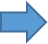 Foundational work/discussion at VMAD to date
VMAD has come to the following broad agreements in order to demonstrate that the automated/autonomous vehicle (AV)is free of unreasonable safety risk;
Traffic scenarios describing foreseeable situations AV may encounter should be developed. 
Multiple test methods ensuring coverage of foreseeable traffic scenarios, which may consist of audit, track testing, and real world testing should be developed.
Presentations on Traffic Scenarios
Scenarios describe foreseeable situations ADS vehicles may encounter
Japan/JASIC: presentation on 32 scenario patterns for highway use-case (passenger cars). Only 4 patterns would apply to ALKS. The targeted level of human driver must be determined;
China: presentation on crash registrations for injuries and fatalities. This database may be used for validation of test scenarios

Scenarios based on observed traffic behaviors and crash events
China: presentation on Guidelines descibing 34 test scenarios for 14 validation test items (before road test)
Presentations on Multi-Pillar Approach
Use of multiple test methods to ensure coverage of foreseeable scenarios and variables
JRC: presentation on “pillars” for validation and general objective/content per pillar. Important to translate this to both 58 and 98 Agreement and discuss in-use data.
OICA: presentation on multi-pillar approach. The minimum level of safety needs to be defined.
Towards the identification of Validation Methods for Automated Vehicles
To speed-up activities, VMAD will be advancing its work through three subgroups that will complete assigned tasks:- Traffic scenario’s- Audit/virtual testing/in-use data- Test track/real world testing
Three questions to be answered (before 30 September):- description of the objective- relevant issues to be answered (answers to be followed up)- indication of relevant organizations for answering these issues
Three subgroups will continue their activities between the VMAD meetings to maintain momentum and progress
Upcoming meetings
October 16-17, in Ottawa
Consolidate subgroup input into VMAD framework
Feasibility: Application of framework to ALKS
Work assignments for subgroups to build VMAD and ALKS proposal
January 14/15, 2020, JASIC in Tokyo
VMAD processes and ALKS proof-of-concept proposals for GRVA-5
April 14-15, 2020, CCFA in Paris
[September 8-9, 2020 NVIDIA in Santa Clara]
VMAD is very grateful to JRC for the excellent hosting of the meeting plus the interesting visit to their testing facilities